Media and government in Georgia
By Natia Sirabidze
Head of the Media and PR Department
Ajara Autonomous Republic Government
Georgia
[Speaker Notes: Borders with these countries]
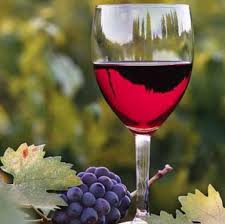 Georgia
Ancient country 
Unique Alphabet from III BC
Cradle of wine
Diversity of food
Sea and Mountains
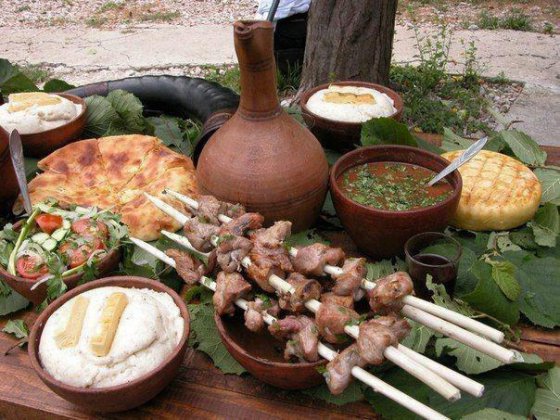 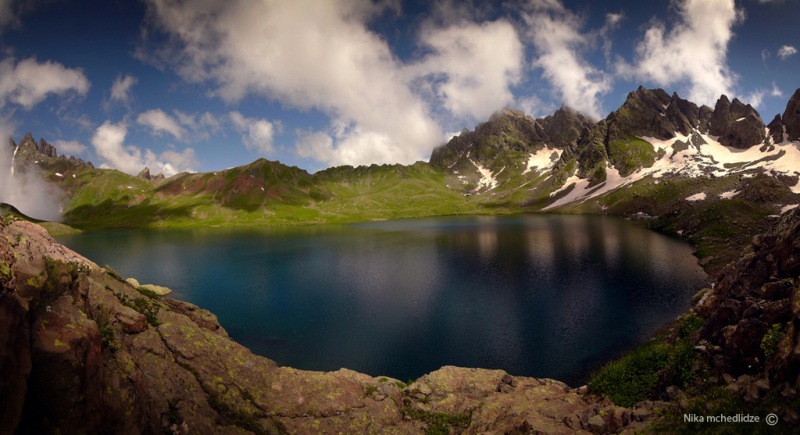 [Speaker Notes: All climates in this small area
Desert and swamp]
Georgian media map
First Manuscript dates back to 6th century AD
Periodicals since 1918
180 media outlet: 
                  69 print media
                  31 internet media
                  36 Radio
                  44 TV Station

One public TV station
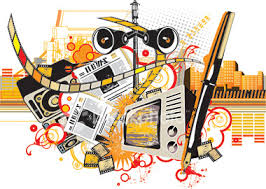 Media role in politics
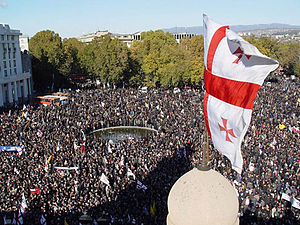 2003 Rose Revolution
Elections 2012
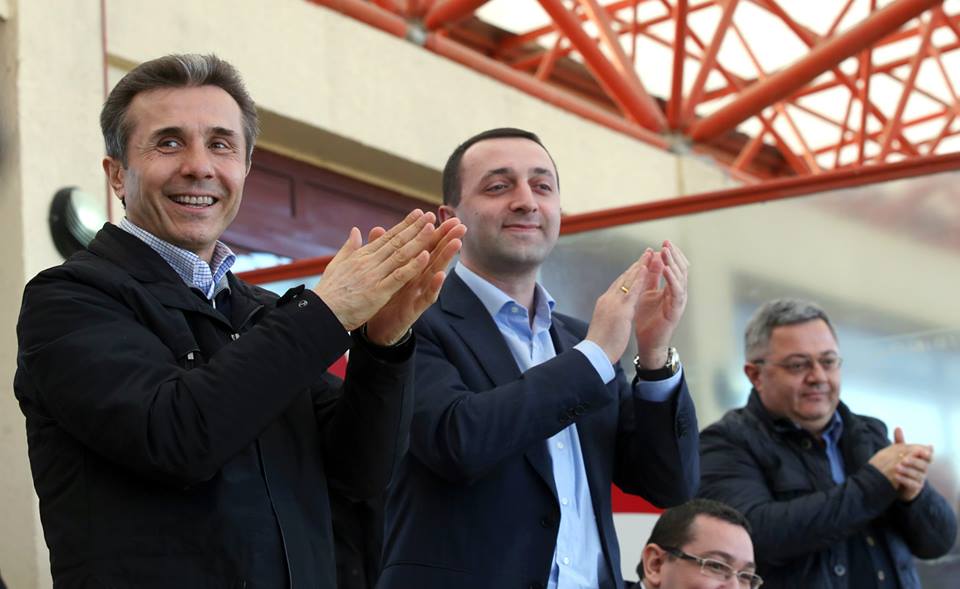 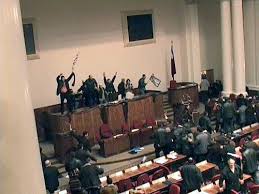 [Speaker Notes: გასატარებლად.ვარდების რევოლუციის წინა პერიოდში ნაციონალური მოძრაობა წარმოადგენდაერთ-ერთ მნიშვნელოვან ძალას რომელმაც დაიწყო მედია საშუალებების გამოყენება საკუთარი ინტერესების გასატარებლად და საზოგადოებრივიაზრის მათი იდეების ირგვლივ ფორმირებისათვის,რამაც შემდგომში განაპირობა მათი წარმატებები. ვარდების რევოლუციის შემდეგნაციონალური მოძრაობა გახდა ის პარტია რომელმაც ხელში აიღო მედია საშუალებების კონტროლი რაც მას შემდგომი წლების განმავლობაშისაშუალებას  აძლევდა საკუთარი სურვილებისამებრ ჩამოეყალიბებინა და ემართა საზოგადოებრივი აზრი.]
Media and political parties
Around 40 active parties
Mostly political leaders are covered in media
Government gets coverage
Opposition gets coverage

ALL ARE DISPLEASED AND CRITISIZE MEDIA, 
HENCE MEDIA DOES IT WORK!
[Speaker Notes: პარტიების კუთხით, საინტერესოა, რომ მას-მედისთან ურთიერთობით საქართველოში ძირითადად პარტიის ლიდერები არიან დაკავებული
მედიაში გაშუქების კუთხით
არის ის, რომ სახელისუფლებო ფუნქციების შესრულება, მედია რომელთაც აშუქებს, აღიქმება როგორც ამომრჩეველთა მოზიდვის დამატებით საშუალებად, რაც ოპოზიციურ ძალას არ გააჩნია (ლოგიკურია)
ოპოსიციონერები ამაზე ამბობენ რომ მმართველმა პარტიამ "ადმინისტრაციული რესურსი" გამოიყენა
Yvela ukmayofiloa, sesabamisad media karg saqmes aketebs!]
Georgian media 1st in freedom
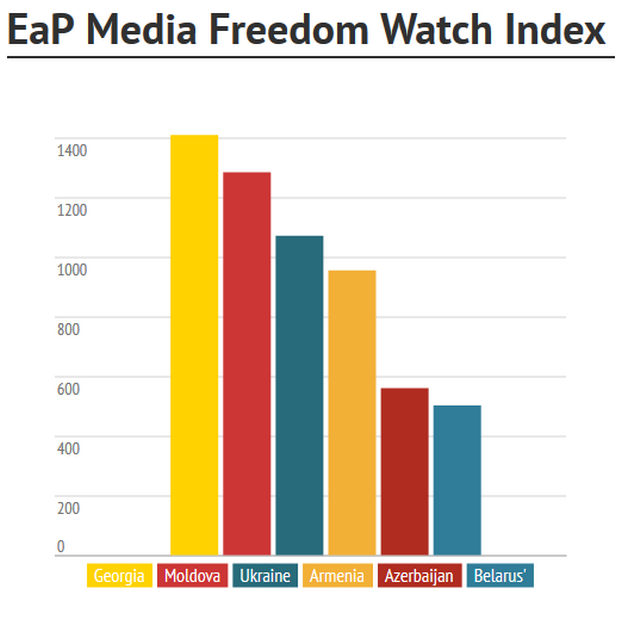 Eastern
Partnership
Countries were
surveyed
[Speaker Notes: მედიის თავისუფლების ინდექსი გაზომა "ინტერნიუს უკრაინამ", აღმოსავლეთ პარტნირობის წევრ ქვეყნებში მომუშავე პარტნიორ ორგანიზაციებთან თანამშრომლობით. მედიის თავისუფლების ინდექსი გამოთვლილია ოთხი მასახიათებლის- პოლიტიკის, პრაქტიკის, სამაუწყებლო, ინტერნეტ და ახალი მედიის, დაჯამებით. კვლევისას მედიის 60 სპეციალისტი გამოიკით]
Media regulations
Constitution
Freedom of Information
Law on Broadcasting
Copyright
Law on Advertisement 
Georgian Charter of Journalistic Ethics
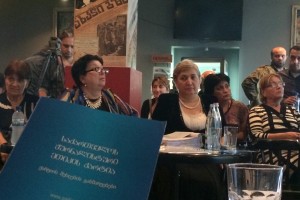 [Speaker Notes: medea]
Problems identified in media
Presumption of Innocence
Identifying underage respondents
Sharing positions of enforcement bodies
No ethical epithets 
Superficial coverage
[Speaker Notes: People look through eyes of journalists
Agenda setting theory
უდანაშაულობის პრეზუმფციის დარღვევა, არასრულწლოვანი რესპოდენტების იდენტიფიცირება, ძალოვანი უწყებების პოზიციებისა და ვერსიების გაზიარება, არაეთიკური ეპითეტები, არაკვალიფიციურობა და ზედაპირულობა - ეს არის ის ძირითადი დასკვნები, რაც საქართველოში ადამიანის უფლებათა ცენტრის მონიტორებმა საზოგადოებრივი მაუწყებლის საინფორმაციო გადაცემისა და ბეჭდური მედიის კვლევისას გამოიტანეს.]
Sources of revenue
Advertisements – uneven market
Sponsorship from local and international investors
Grants – mostly regional media
Obituaries – regional media
Law on free political advertisement
[Speaker Notes: ახალი ამბების ინდუსტრია ისევ შემთხვევით ფინანსურ
მხარდაჭერას ეყრდნობა– პოლიტიკოსი მფარველებისგან და სხვა არაკომერციული
წყაროებისგან”.]
Sharing public information2013-2014
[Speaker Notes: 22013 წლის 1 ოქტომბრიდან 2014 წლის 1 მარტამდე პროექტის „საჯარო ინფორმაციის მონაცემთა ბაზა“ ფარგლებში, ინსტიტუტმა 29 ცენტრალურ საჯარო დაწესებულებას]
Media education
25 universities around the country
17 Training centers
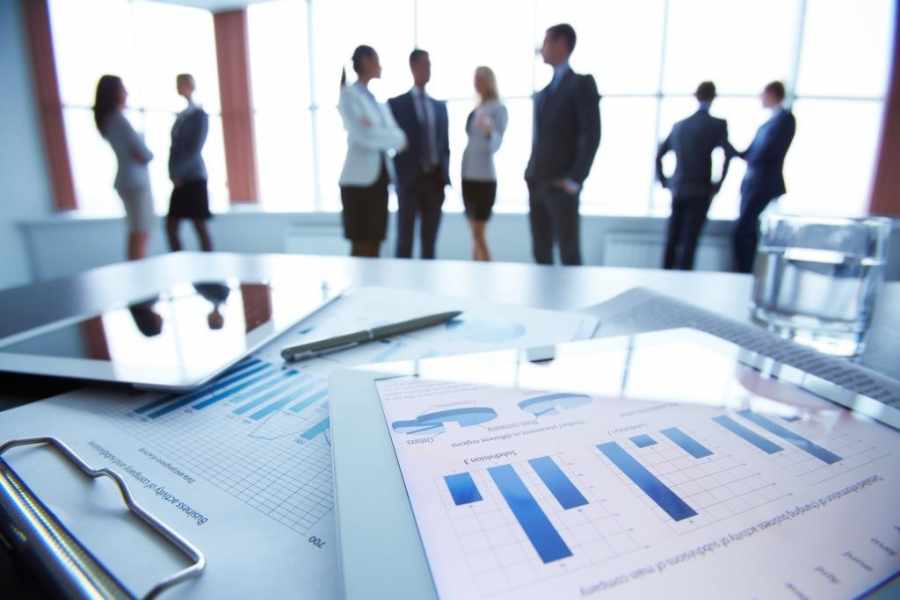 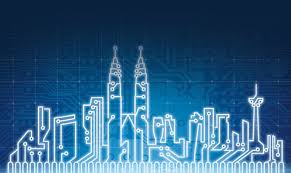 Becoming digital
By 2015
Set Top Boxes for vulnerable families
Some assistance to Media outlets

It will help to raise the coverage of regional media and increase the role of it in society
[Speaker Notes: ადგილობრივი მედიასაშუალებები ქალაქებსა და სოფლად დისკუსიების წარმართვის კუთხით მნიშვნელოვან ფუნქციას ასრულებენ. მათი მნიშვნელობა კიდევ უფრო იზრდება ადგილობრივი თვითმმართველობის რეფორმის ფონზე, რომლის შედეგადაც ივნისში დაგეგმილ ადგილობრივი თვითმმართველობის არჩევნებზე, 12 ქალაქში მერის პირდაპირი არჩევის წესი ამოქმედდება.]
Thank you for your Attention!